Кабинет начальных классов как средство организации учебного процесса
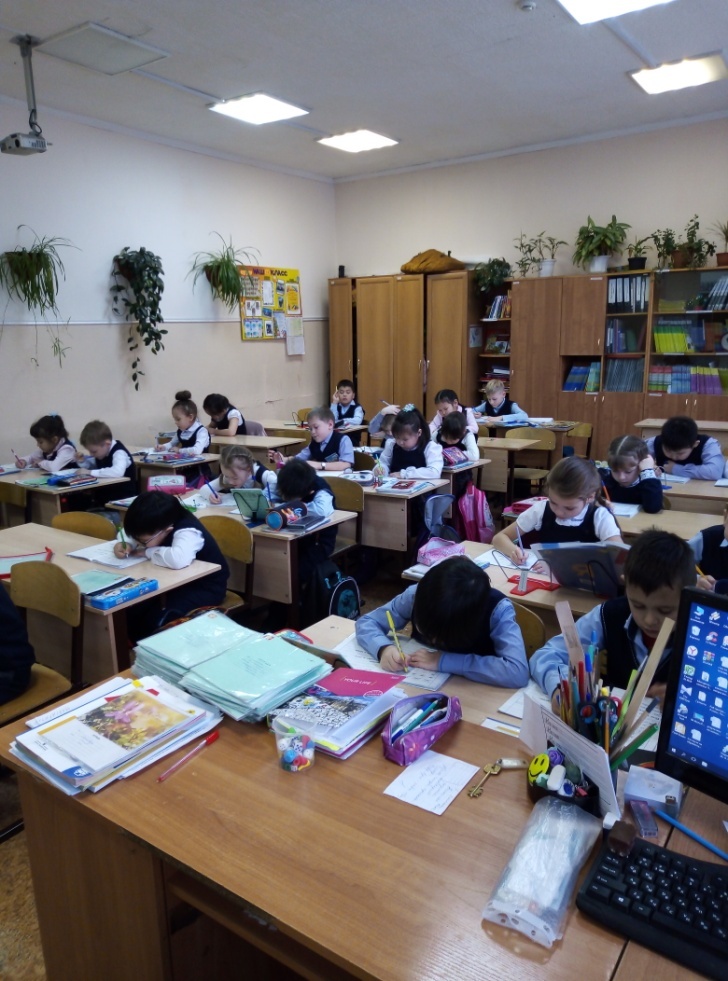 Чернецкая Татьяна
 Иннокентьевна
учитель начальных классов
Учебный кабинет начальных классов - это
учебно-воспитательное подразделение школы, являющееся средством реализации ФГОС начального общего образования, обеспечивающее оптимальные условия для повышения качества образовательной подготовки обучающихся, сохранения и укрепления их здоровья.
Цель кабинета: создание современных, оптимальных условий для организации и повышения качества учебно-воспитательного процесса по предмету в соответствии с требованиями образовательного стандарта.

Занятия в кабинете должны служить:
• активизации мыслительной деятельности учащихся;
• формированию умений работать  с различными видами информации и её источниками;
• формированию коммуникативной культуры учащихся;
• развитию у учащихся способностей к самоконтролю, самооценке и самоанализу;
• воспитанию высокоорганизованной личности.
Направления работы 
кабинета начальных классов
Научно-методическая работа
Учебная деятельность
Внеклассная работа
Работа с родителями
Факультативная работа
Научно-исследовательская работа
Кружковая работа
Оснащение кабинета
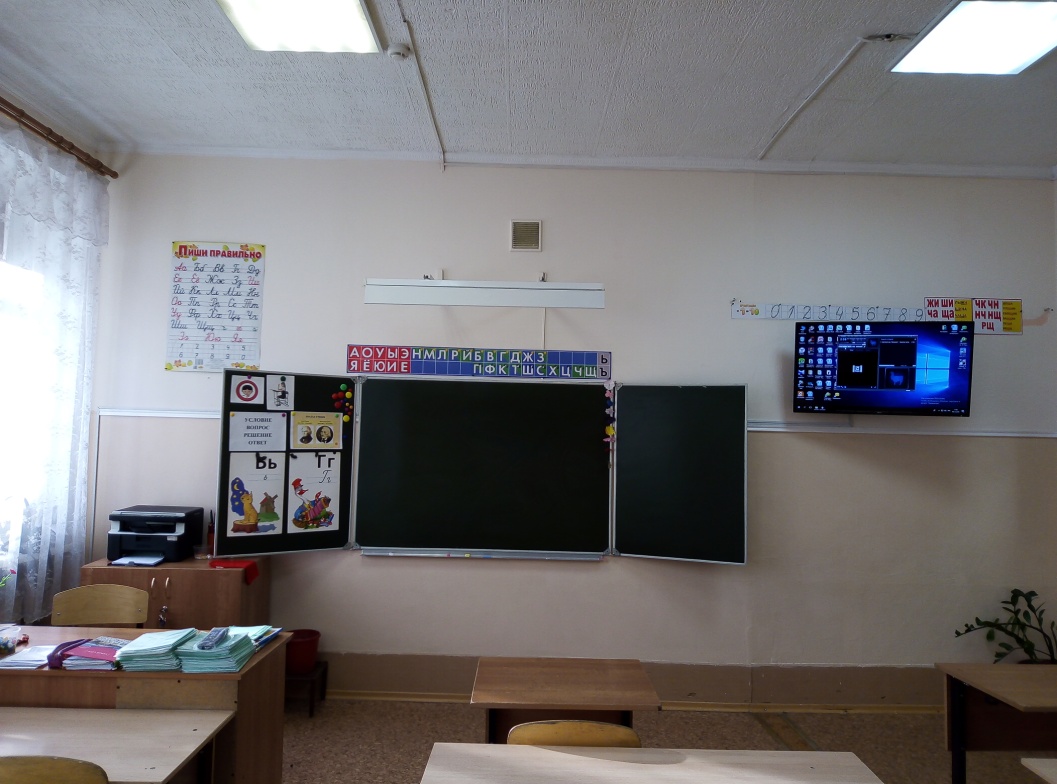 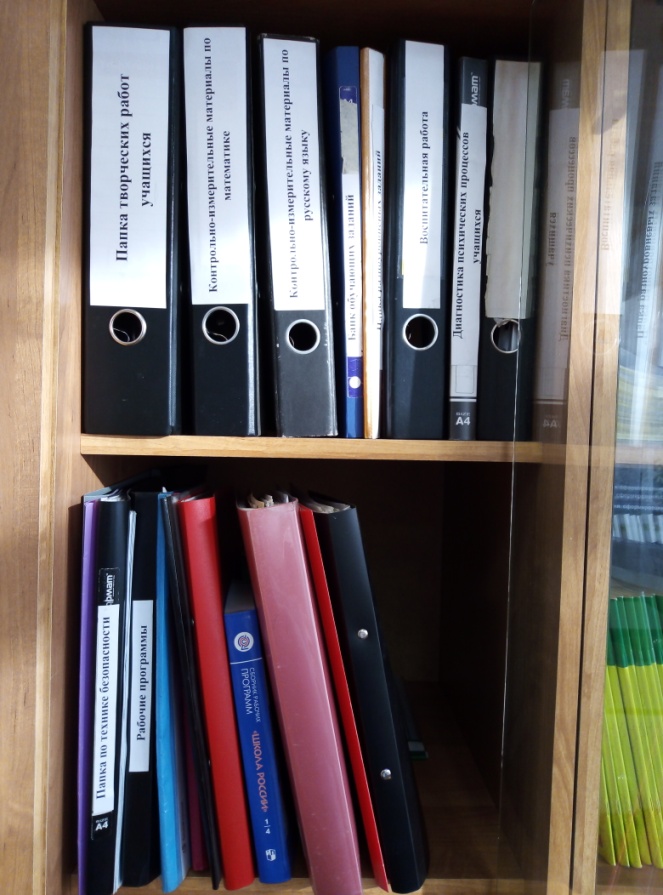 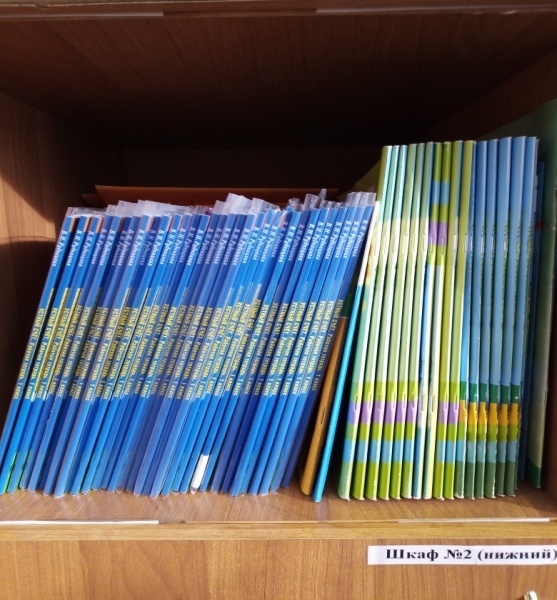 Одним из важных компонентом кабинета является методическая библиотека учителя, в которую включены учебные пособия, практические пособия ( тесты, сборники упражнений), журналы по предмету.
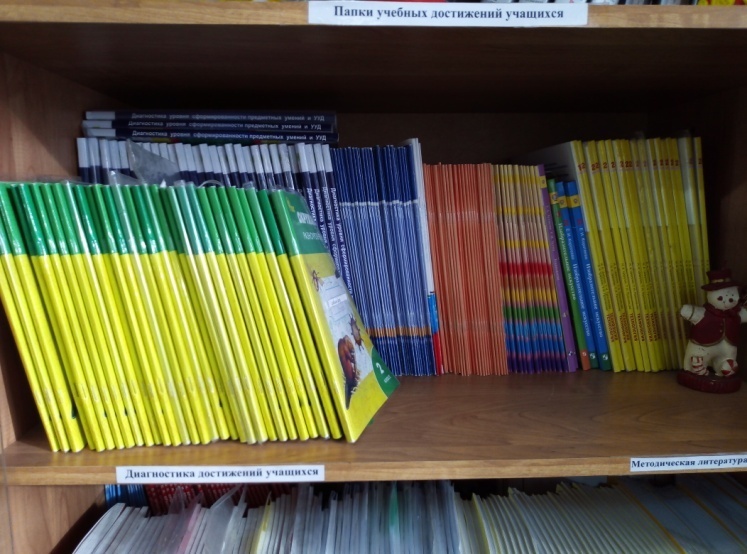 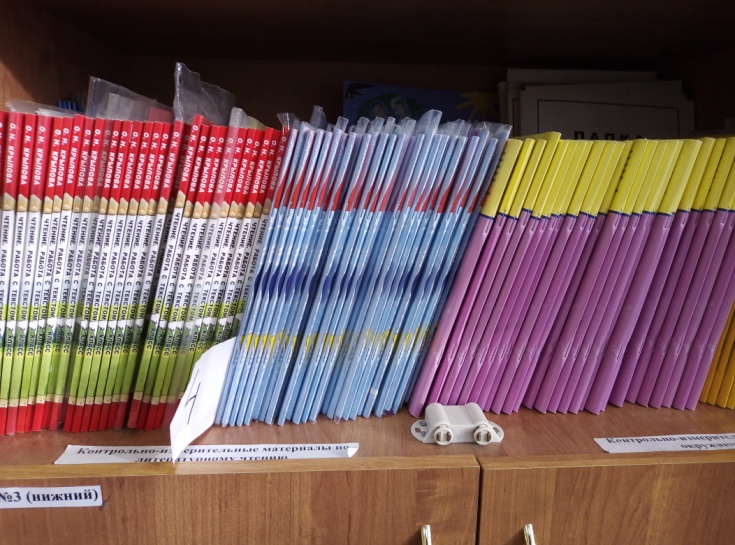 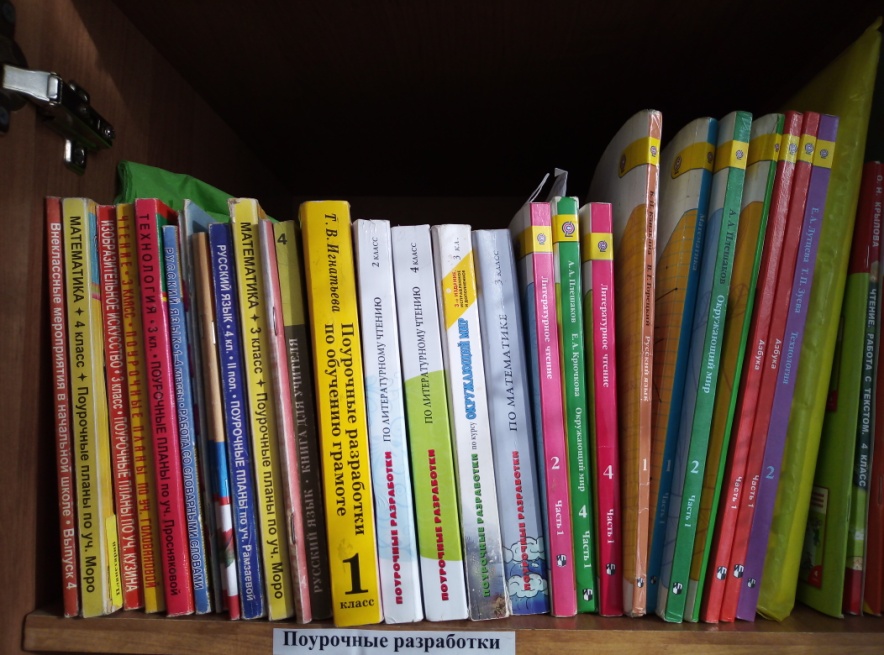 Основное время кабинет используется для организации учебной деятельности
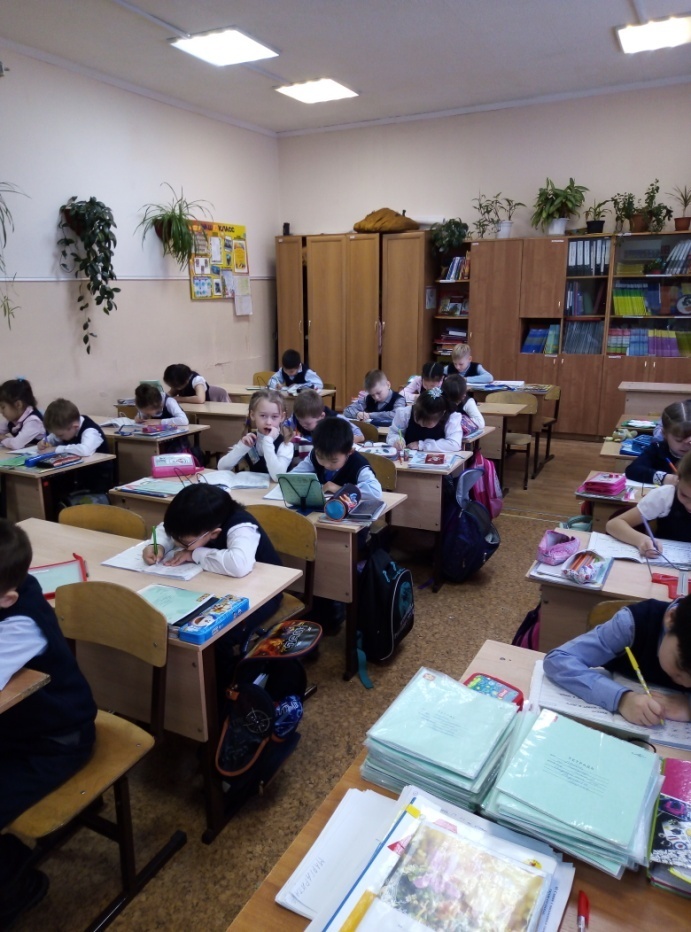 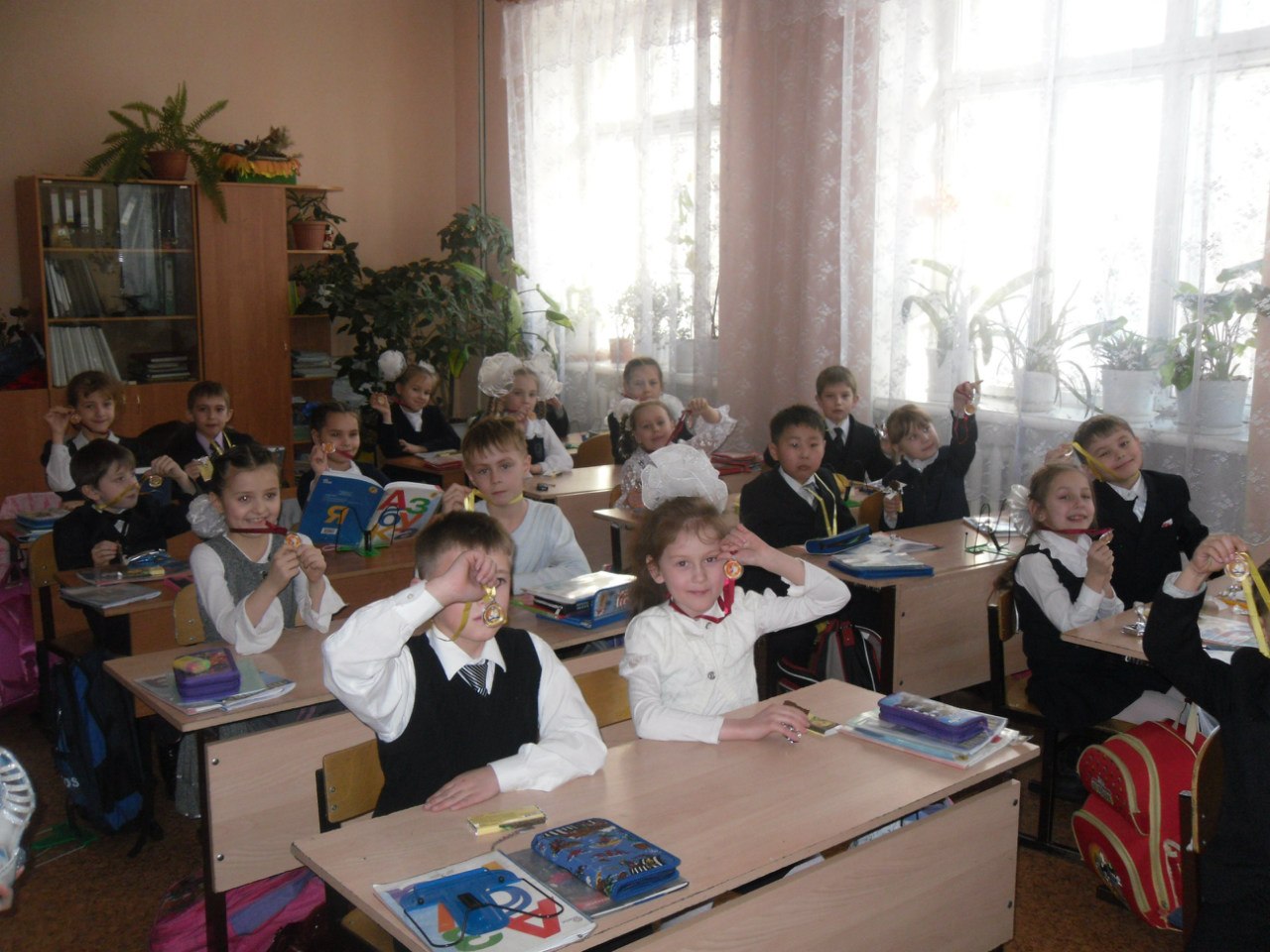 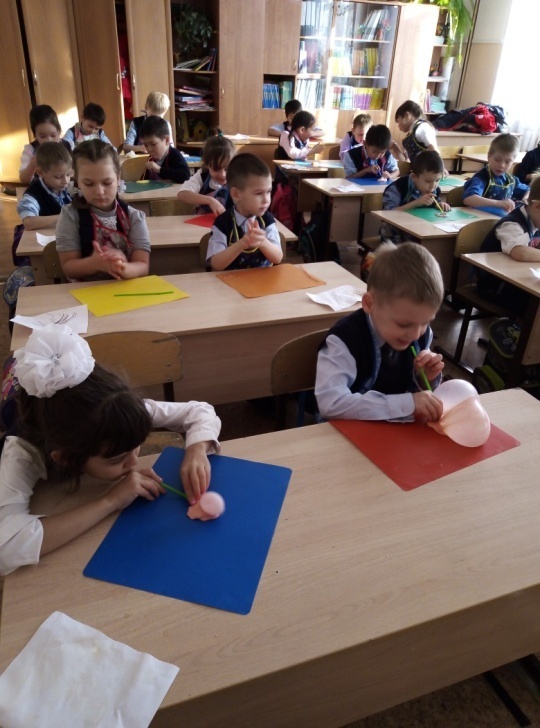 Организация внеклассной работы – одно из направлений работы кабинета во внеурочное время
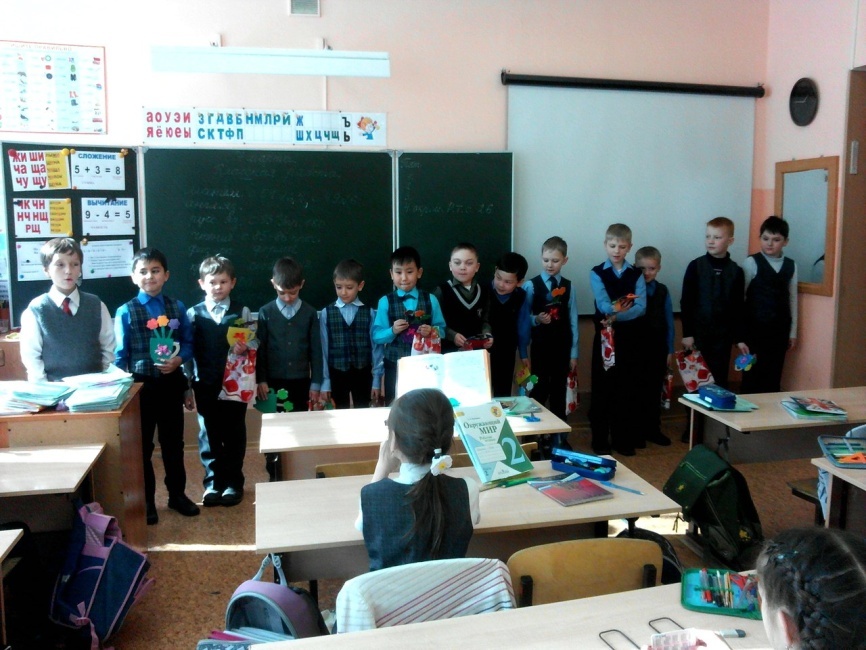 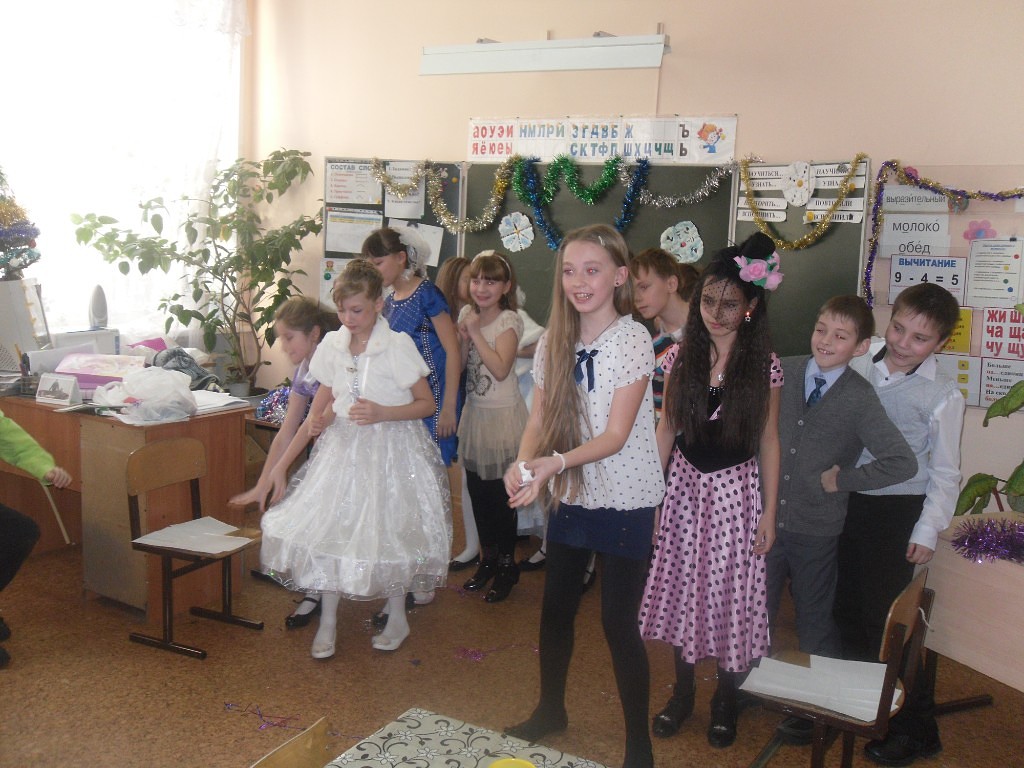 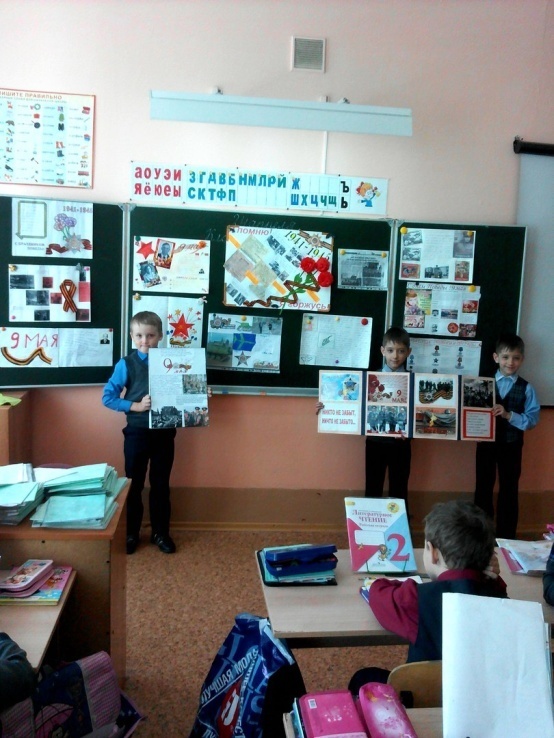 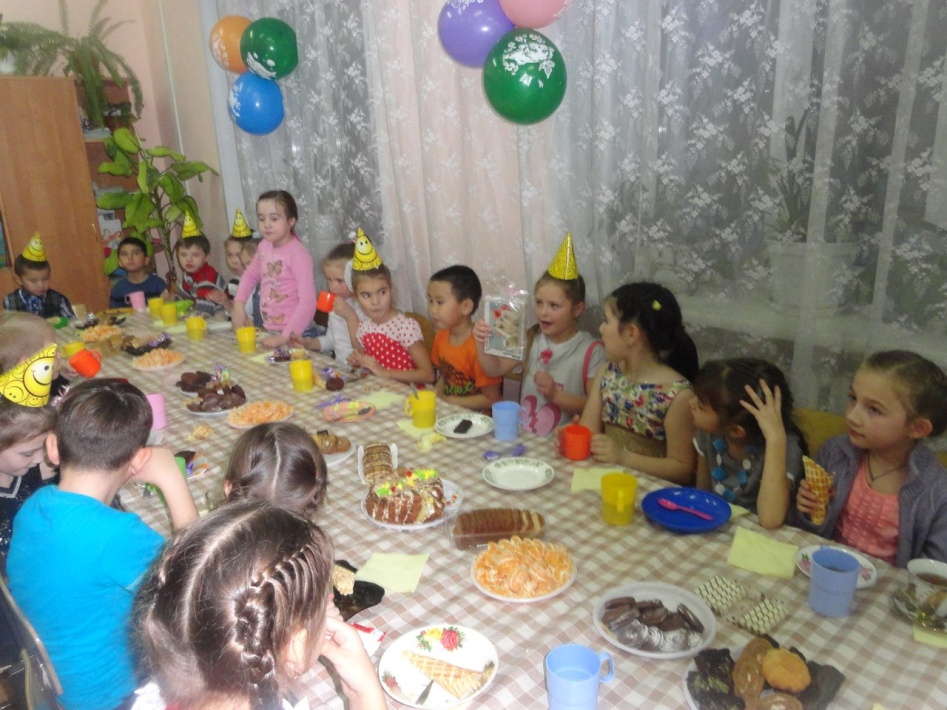 В своей научно-исследовательской работе ребята пользуются материалом, накопленным в кабинете
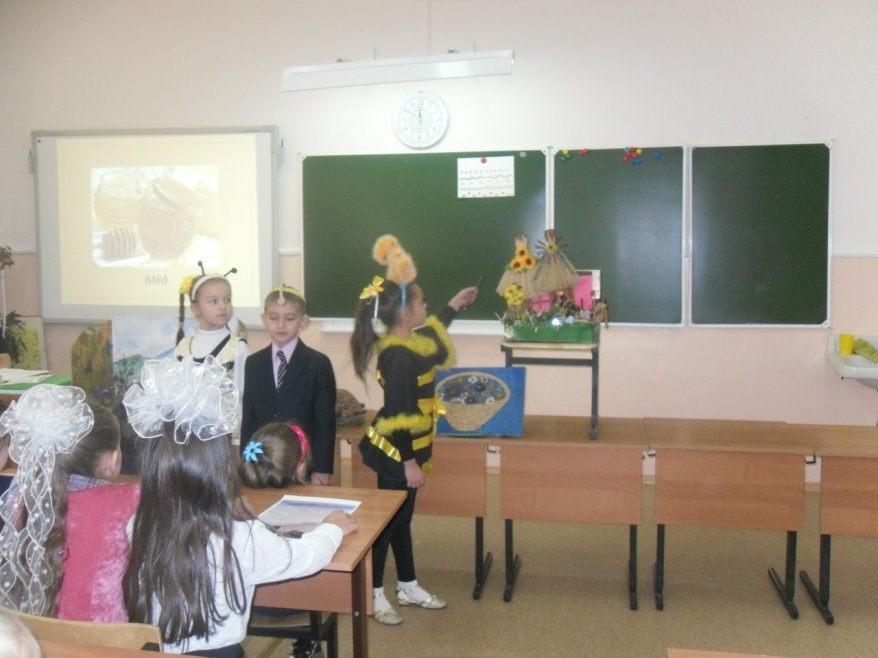 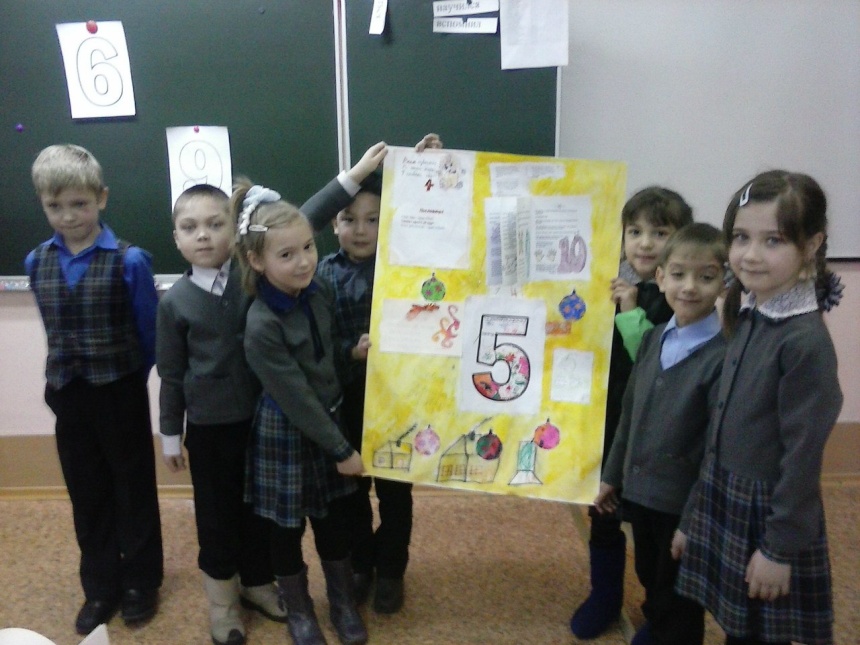 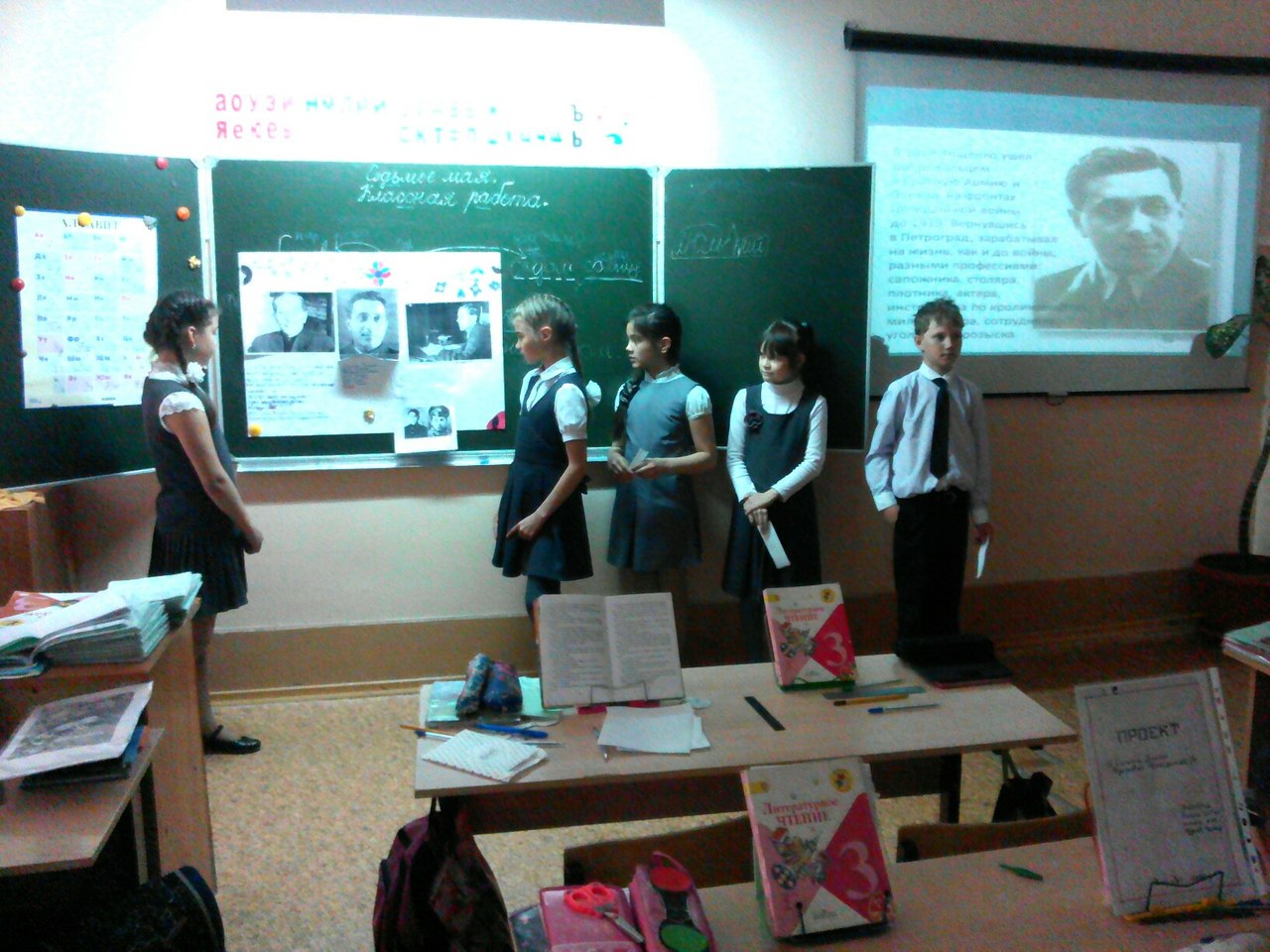 Во внеурочное время в кабинете №9 работает интеллектуальный кружок «Умники и умницы»
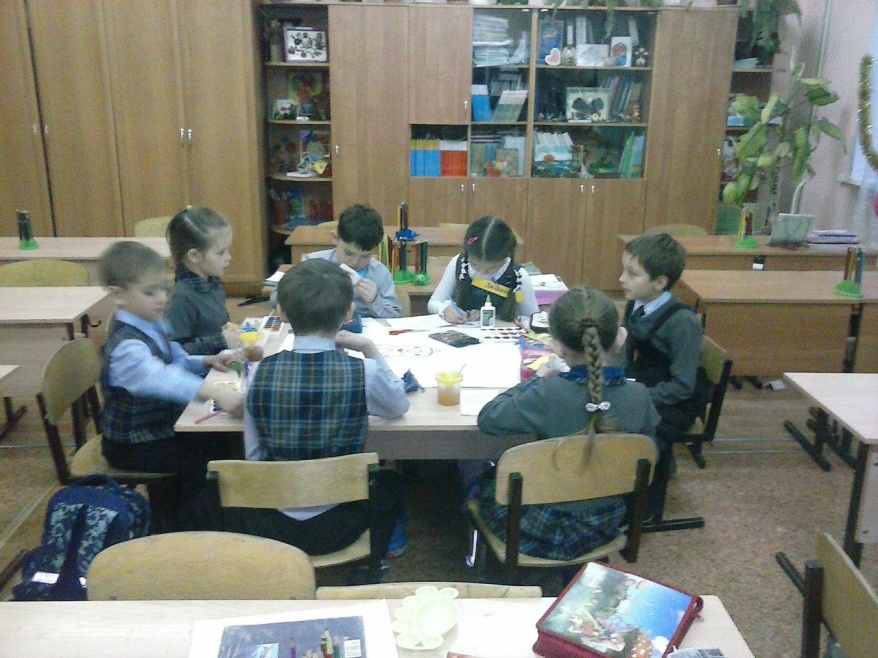 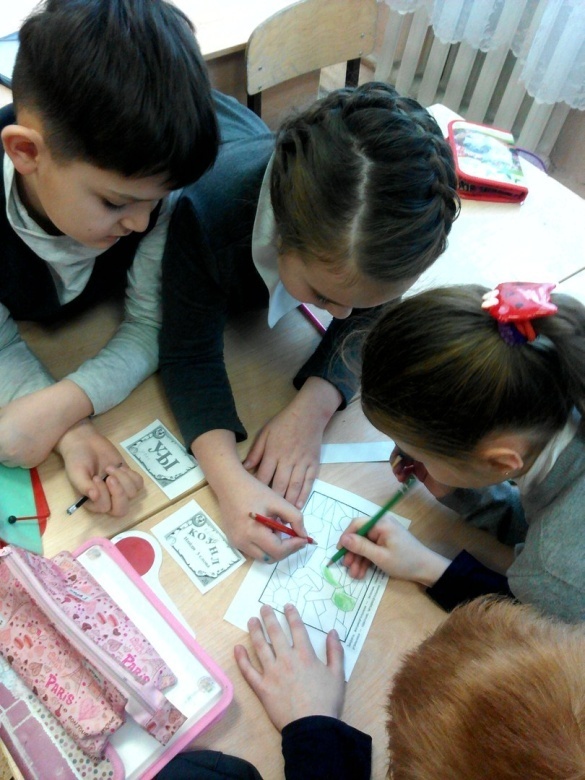 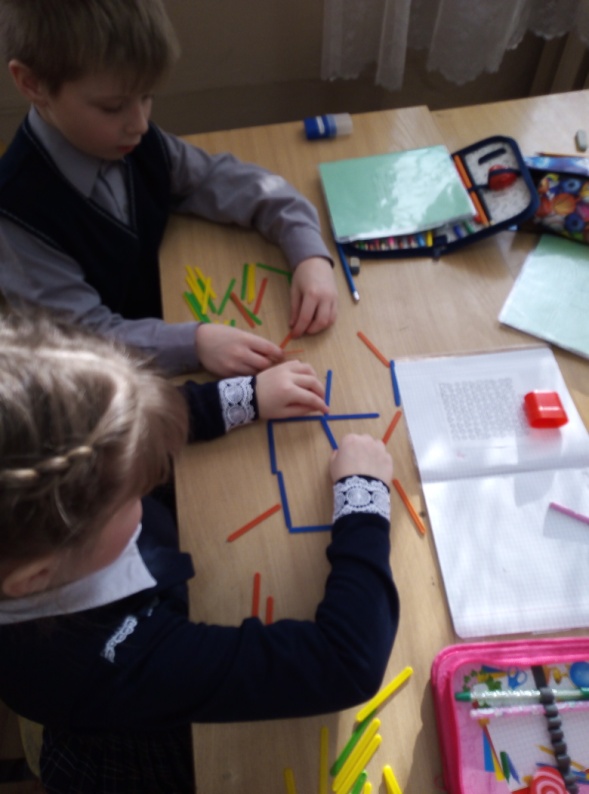 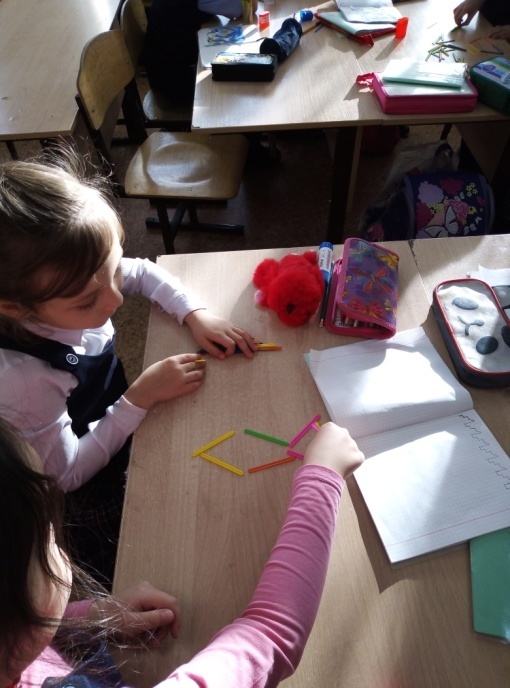 В кабинете начальных классов №9  всегда рады встрече с родителями учащихся
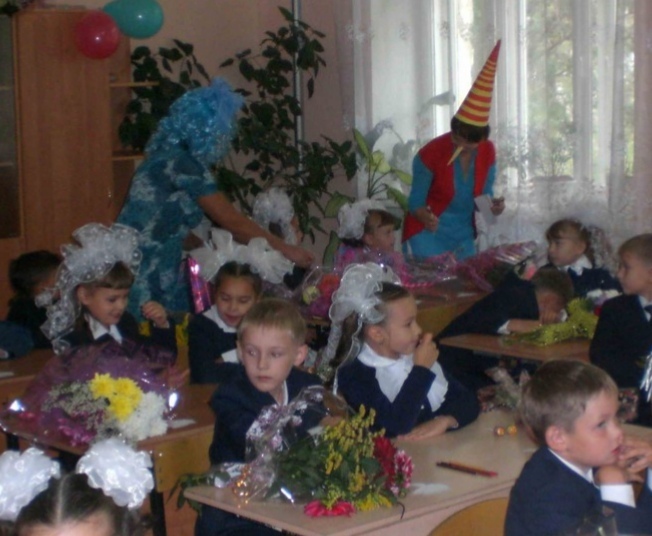 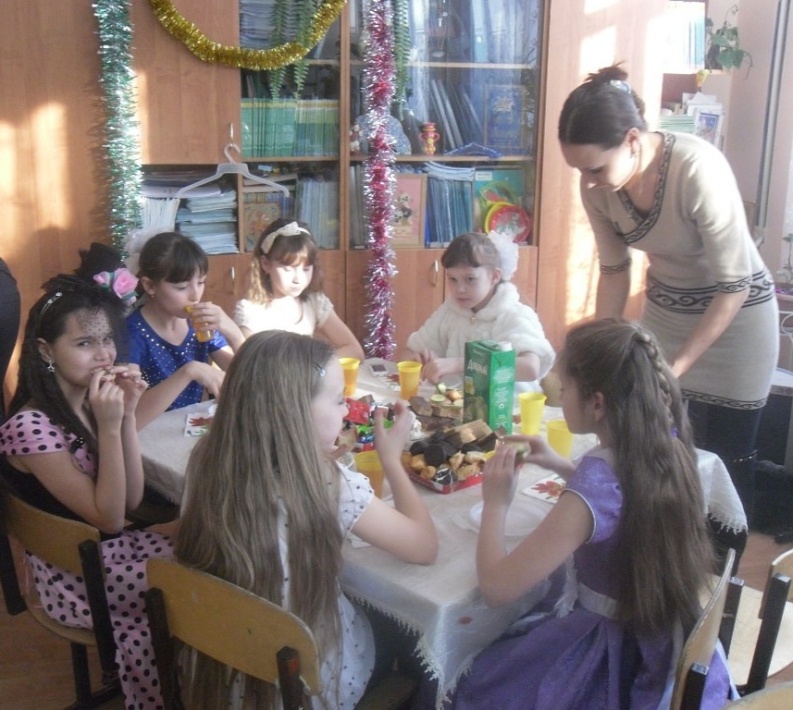 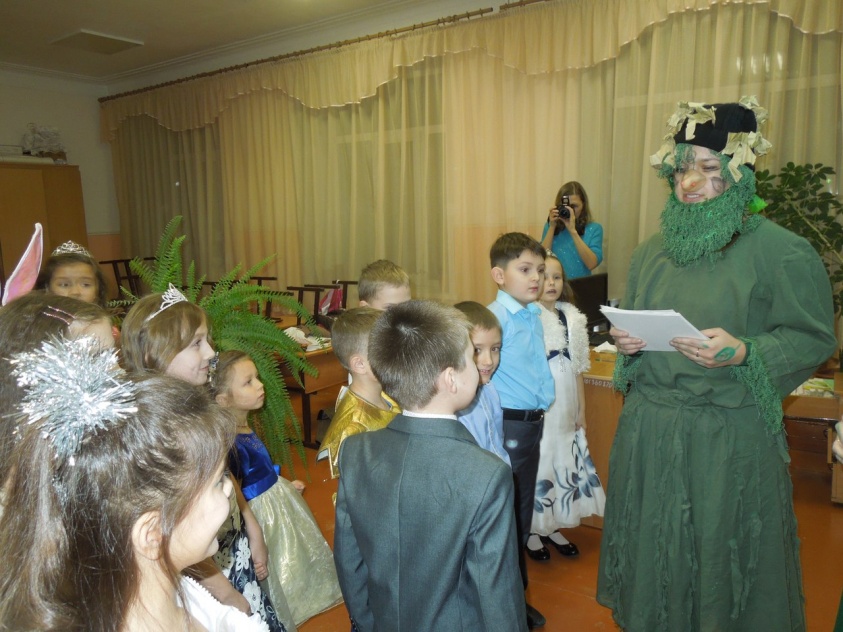 В кабинете проводятся родительские собрания, консультации, открытые уроки для родителей, внеклассные мероприятия с участием родителей.
«Своими руками» -  вот что помогает сделать знания осязаемыми, а потому привлекательными и запоминающими навсегда, как яркие ощущения»
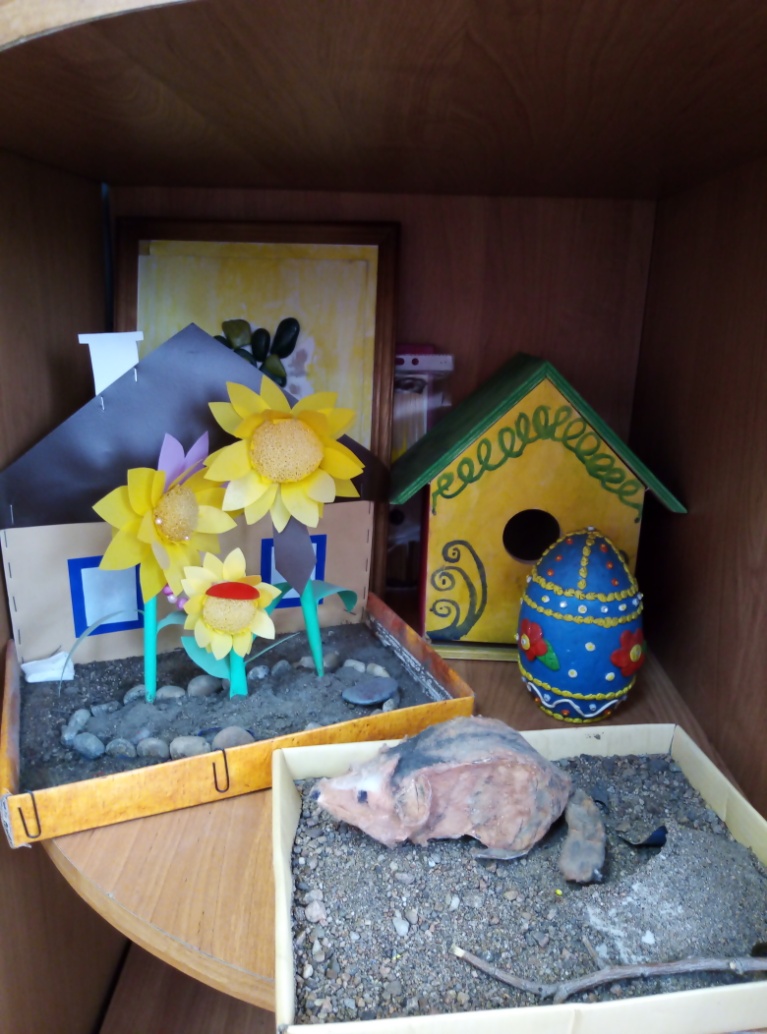 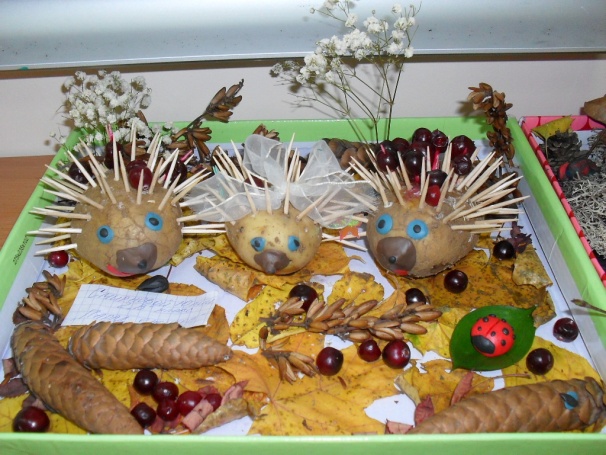 Уголок 
Внеклассного
 чтения
Классный уголок
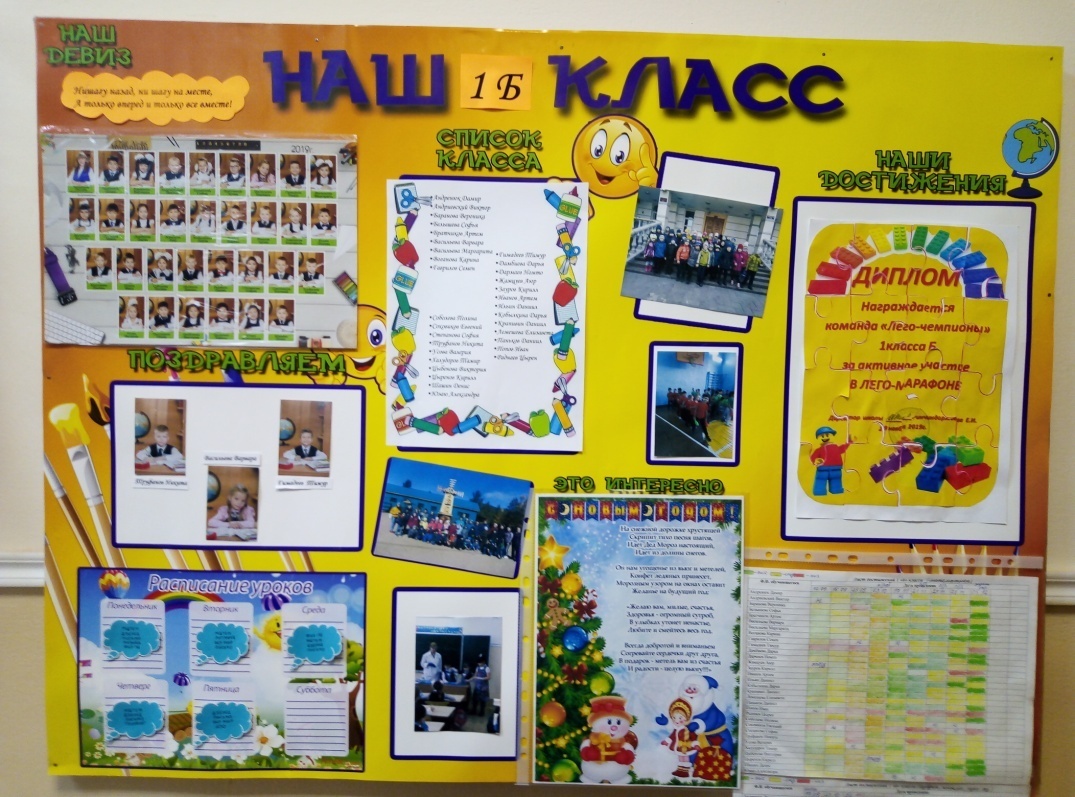 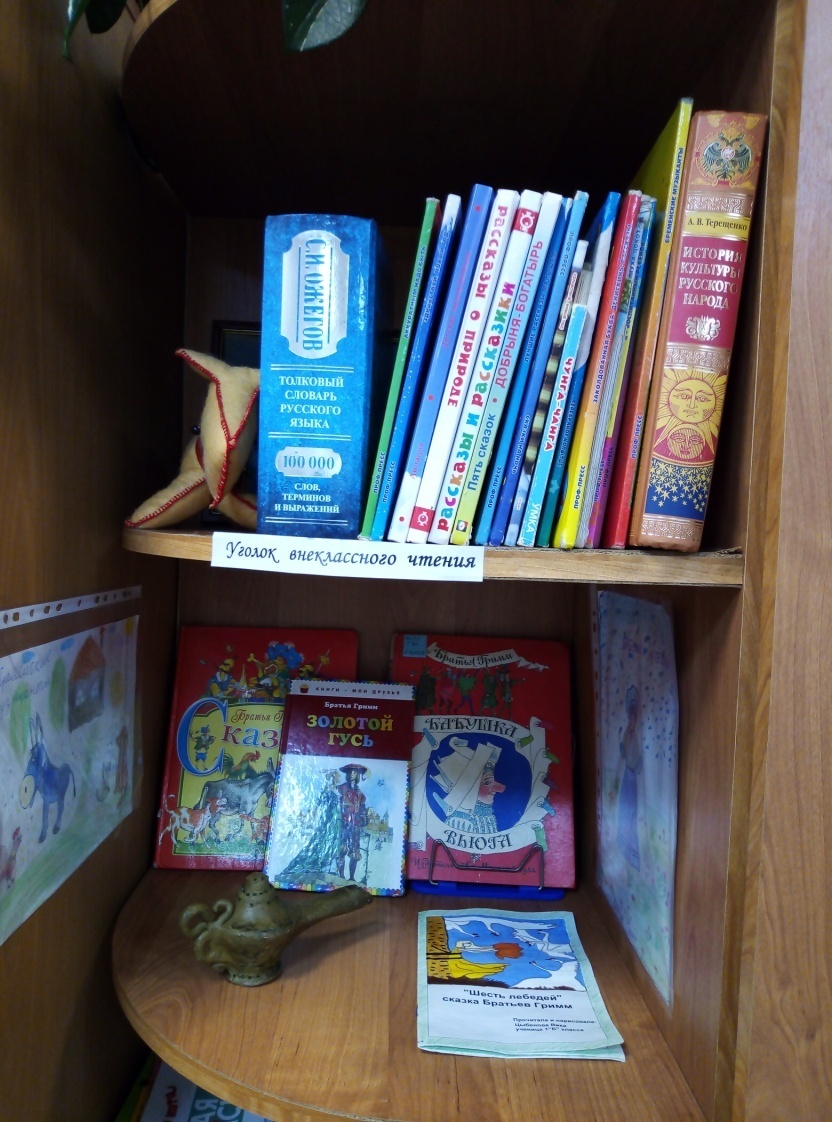 Игровой уголок
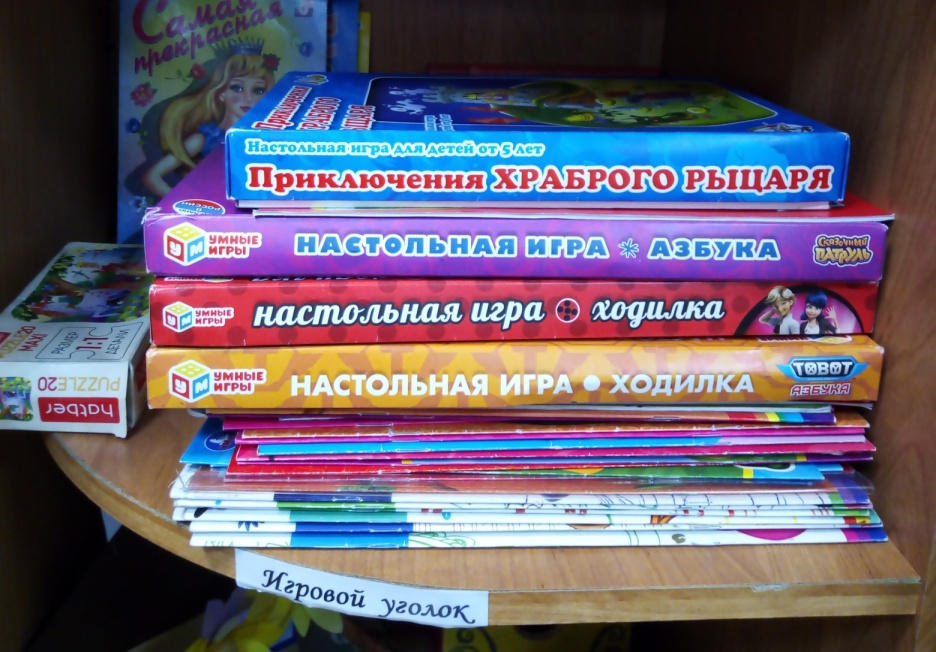 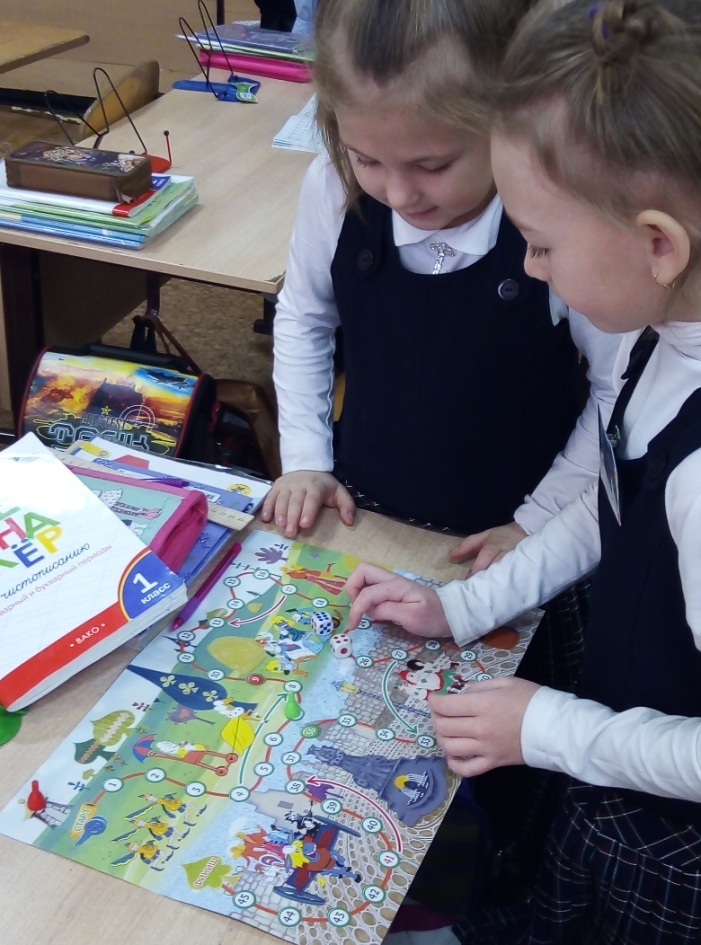 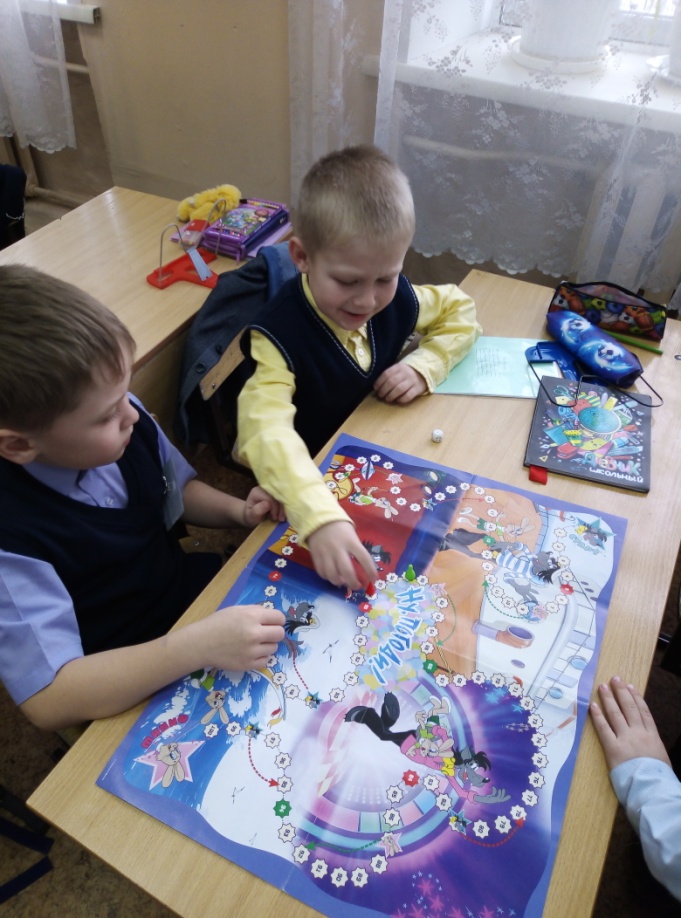 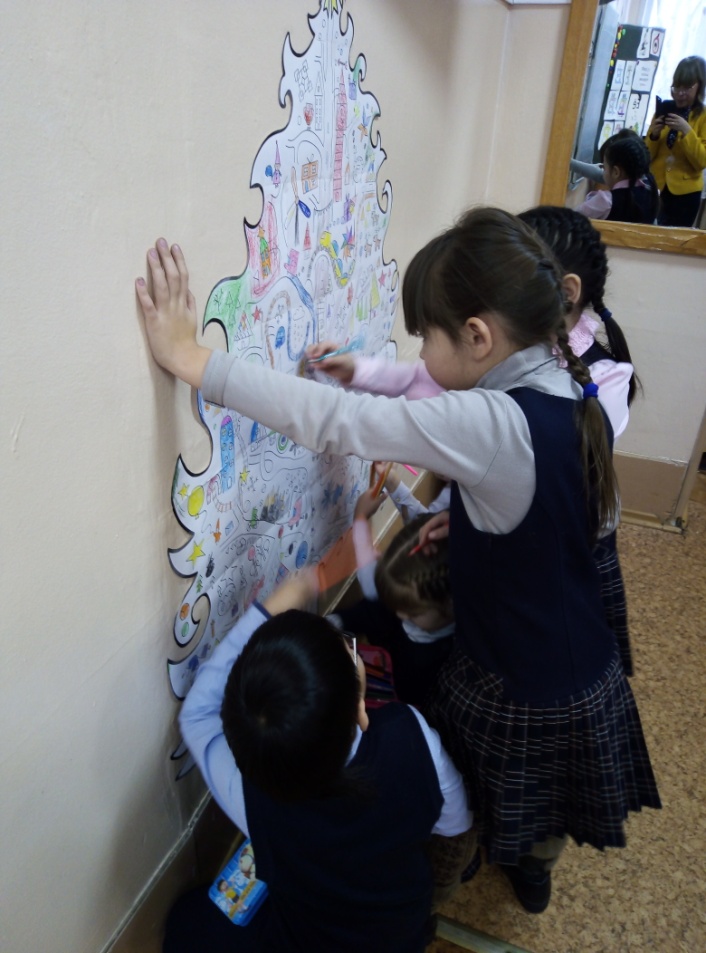 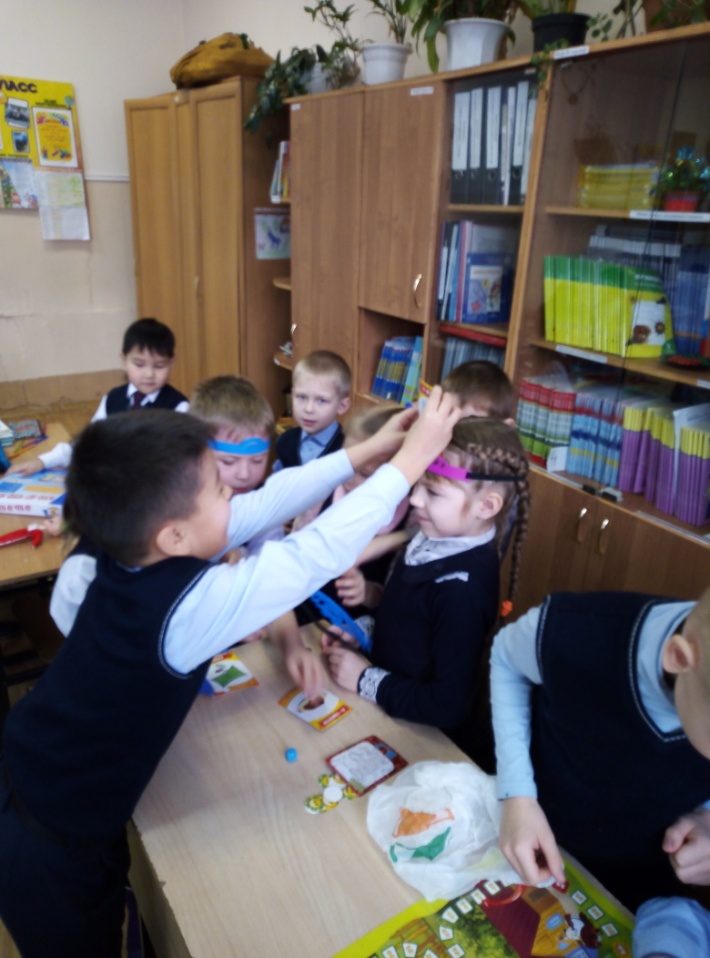 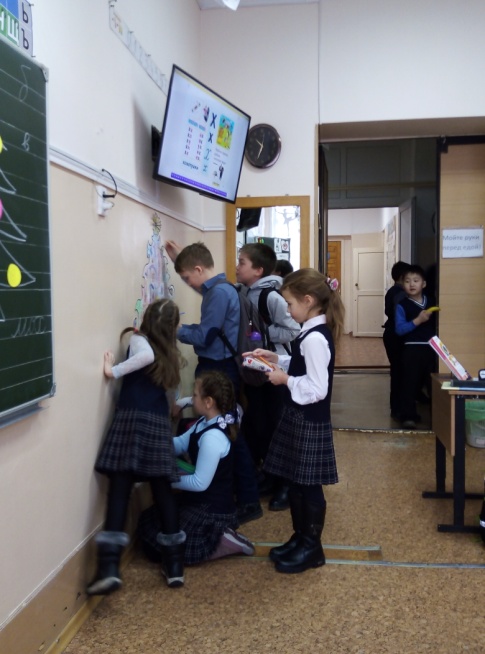 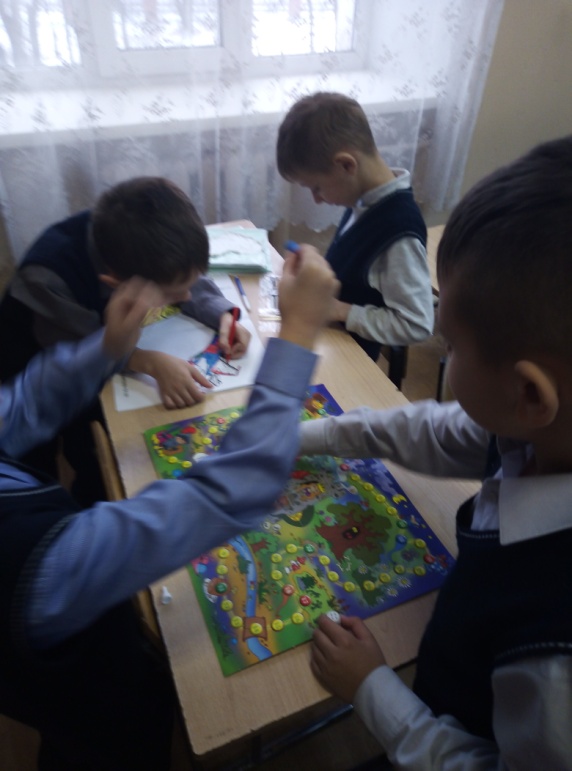 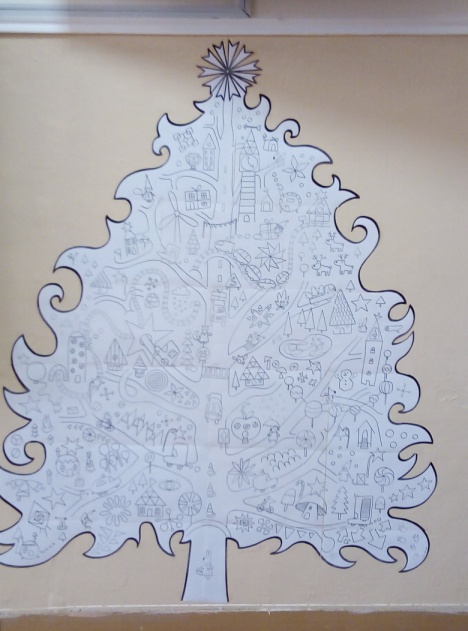